TẬP HUẤN
XÂY DỰNG MA TRẬN, ĐẶC TẢ ĐỀ KIỂM TRA ĐỊNH KÌ 
Môn KHTN, cấp trung học cơ sở


Tháng 8, năm 2022
I. CÁC MỨC ĐỘ YÊU CẦU TRONG KIỂM TRA ĐÁNH GIÁ
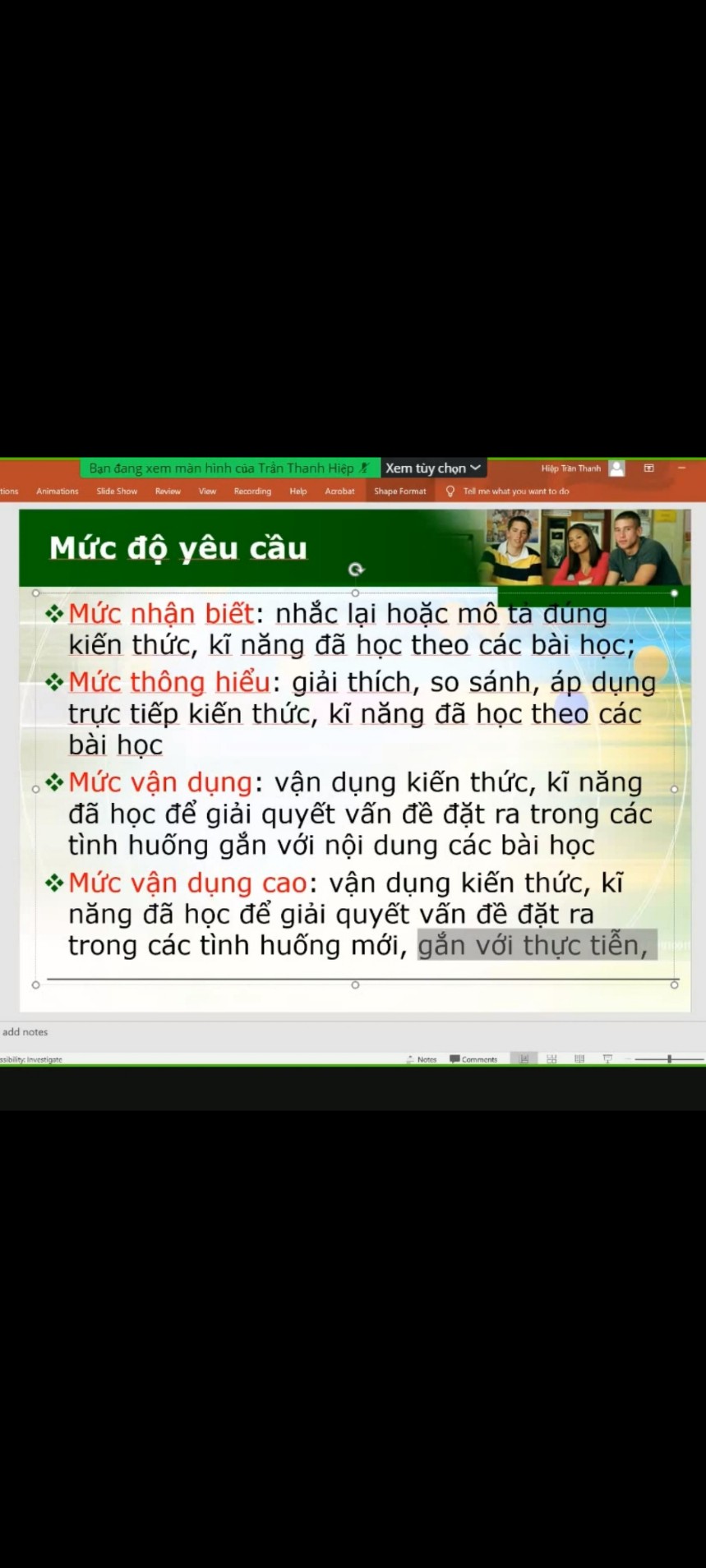 Chú ý về vận dụng cao: tình huống mới và tình huống có tính thực tiễn. 
Các tiêu chuẩn của vận dụng cao:
+ Tiêu chuẩn 1: tình huống hoặc hoàn cảnh phải có thật
+ Tiêu chuẩn 2: số liệu thật và phải chọn lọc
+ Tiêu chuẩn 3: Tình huống có ý nghĩa trong cuộc sống.
1. Khung ma trận
Thời điểm kiểm tra: Cuối học kì 1
Thời gian làm bài: (60 phút  đối với lớp 6.  90 phút đối với lớp 7, 8,9). 
Hình thức kiểm tra: Kết hợp giữa trắc nghiệm và tự luận (tỉ lệ 40  % trắc nghiệm,  60 % tự luận).
Lưu ý: Thay đổi tỉ lệ trắc nghiệm, tự luận nâng cao từng cấp học
VD: Lớp 6 nên dùng tỉ lệ trắc nghiệm : tự luận = 4 : 6
        Lớp 7, 8, 9  là tỉ lệ trắc nghiệm : tự luận = 5 : 5
- Cấu trúc:
+ Mức độ đề: 40% Nhận biết; 30% Thông hiểu; 20% Vận dụng; 10% Vận dụng cao.
+ Phần trắc nghiệm: 4  điểm, (gồm 16 câu hỏi: nhận biết: .... câu, thông hiểu: ... câu), mỗi câu 0,25 điểm; 
+ Phần tự luận: 6  điểm (Nhận biết: ... điểm; Thông hiểu: ...  điểm; Vận dụng: ... điểm; Vận dụng cao: .... điểm).
+ Nếu là cuối kì thì ghi thêm:
	Nội dung nửa đầu học kì I.:    25%  ( 2,5 điểm)   
	Nội dung nửa học kì sau: 75 %   (7,5 điểm)
Ví dụ minh họa mẫu ma trận đề kiểm tra
Ví dụ ma trận đề kiểm tra cuối kì
4,0
3,0
1,0
2,0
10
CÁCH TÍNH ĐIỂM CHO MỖI CHỦ ĐỀ/NỘI DUNG
+ Cách tính điểm cho mỗi chủ đề/nội dung:
* Kiểm tra giữa học kì I:
Ví dụ:
2,06
2,94
2,35
2,65
3,0
2,75
2,0
2,25
10,0
CÁCH TÍNH ĐIỂM CHO MỖI CHỦ ĐỀ/NỘI DUNG
* Kiểm tra cuối học kì I:
Ví dụ: 
Nếu tỉ lệ điểm nửa đầu kì I : Nửa cuối kì I  = 25% : 75%
Thì cách tính như sau:
Số tiết x 2,5
Tổng số tiết nửa đầu kì I
- Nửa đầu kì I:
0,51
0,74
0,59
0,66
0,75
0,75
0,5
0,5
2,5
Ví dụ ma trận đề kiểm tra cuối kì
0,5
0,75
0,5
0,75
4,0
2,0
3,0
10
1,0
CÁCH TÍNH ĐIỂM CHO MỖI CHỦ ĐỀ/NỘI DUNG
* Kiểm tra cuối học kì I:
Ví dụ: 
Nếu tỉ lệ điểm nửa đầu kì I : Nửa cuối kì I  = 25% : 75%
Thì cách tính như sau:
Số tiết x 7,5
Tổng số tiết nửa cuối kì I
- Nửa cuối kì I:
1,32
1,99
1,99
2,2
2,0
2,25
1,25
2,0
7,5
Ví dụ ma trận đề kiểm tra cuối kì
0,5
0,75
0,5
0,75
1,25
2,0
2,0
2,25
10
2,0
1,0
3,0
4,0
*Lưu ý: 
Phần trắc nghiệm khách quan: nên sử dụng dạng câu hỏi lựa chọn đúng (1 đáp án)
Nếu là câu phủ định cần làm nổi bật từ phủ định (bằng cách in hoa và/hoặc in đậm)
 Không nên để chủ đề có số tiết lớn (cần chia nhỏ nội dung trong một chủ đề); số tiết tương ứng với số điểm cần kiểm tra.
 Bản đặc tả: Thả số thứ tự câu theo thứ tự mạch kiến thức.
2. Bản đặc tả
- Bản đặc tả đề kiểm tra là một bản mô tả chi tiết, có vai trò như một hướng dẫn để viết một đề kiểm tra hoàn chỉnh. Bản đặc tả đề kiểm tra cung cấp thông tin về cấu trúc đề kiểm tra, hình thức câu hỏi, số lượng câu hỏi ở mỗi loại, và phân bố câu hỏi trên mỗi mục tiêu đánh giá.
- Bảng đặc tả đề kiểm tra
Đây là một bảng có cấu trúc hai chiều, với một chiều là các chủ đề kiến thức và một chiều là các cấp độ năng lực mà người học sẽ được đánh giá thông qua đề kiểm tra. Với mỗi chủ đề kiến thức, tại một cấp độ năng lực, căn cứ mục tiêu dạy học, người dạy đưa ra một tỷ trọng cho phù hợp.
2
1
C4
1
C5
1
1
C18
HOẠT ĐỘNG THỰC HÀNH
XÂY DỰNG ĐỀ KIỂM TRA ĐỊNH KÌ 
THEO MA TRẬN VÀ BẢN ĐẶC TẢ